Instrucciones
Saquen
El vocabulario del colegio
Su libro de español
Un papel blanco
Una pluma/un lápiz
Abran sus libros a la página treinta (30)

Pon las otras cosas debajo de tu pupitre.
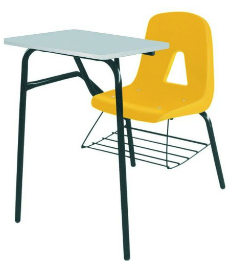 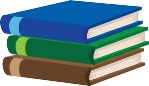 CH. 2 Lesson 2¿Tienes..?¿Qué tienes…?¿Quién es…?¿De quién es…?¿Qué es?
De to show type
¿Tienes…?
¿Tienes (tú) una pluma en tu mochila?


Sí, (yo) tengo una pluma en mi mochila.
¿Qué tienes…?
¿Qué tienes?

Tengo un/una _____.

¿Qué tiene él/ella?

Él/ella tiene un/una _____.
¿Quién es…?
¿Quién es tu maestro de matemáticas?

Mi maestro de matemáticas es el sr. Fry.
¿De quién es…?
¿De quién es la mochila?

La mochila es de Bob. 

¿De quién es el carro?

La mochila es del director. 
(de + el = del)
¿Es..?
¿Es una bolsa?

No, no es una bolsa.

Es una mochila.
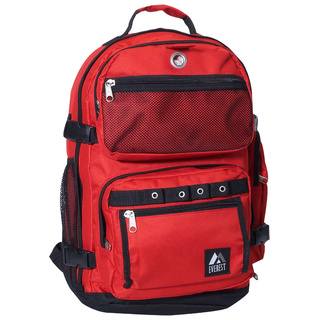 ¿Qué es?
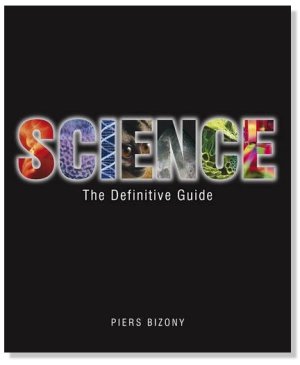 ¿Qué es?
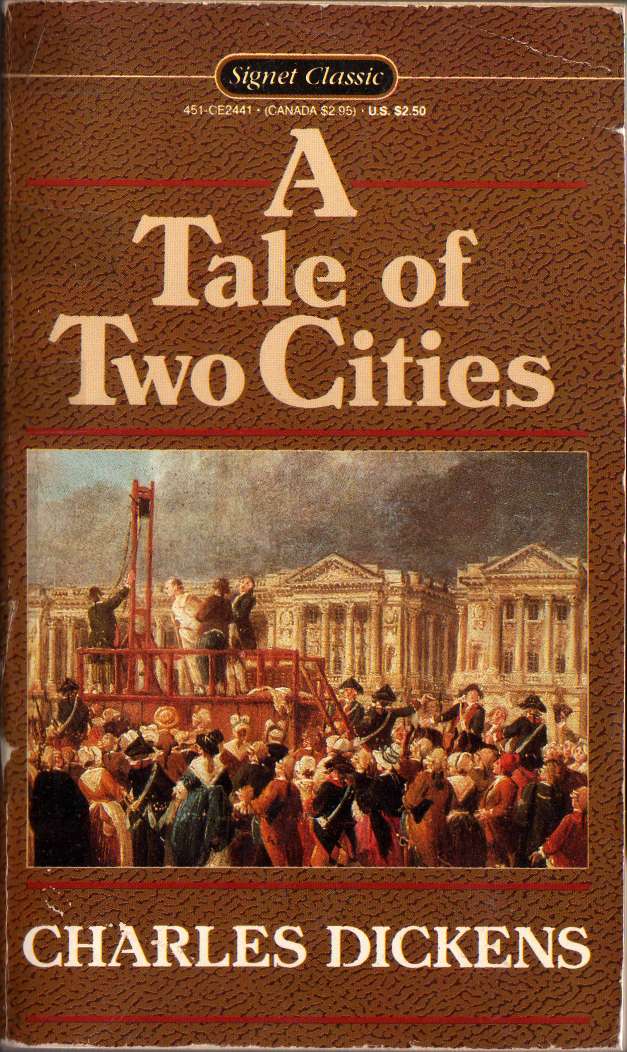 ¿Qué es?
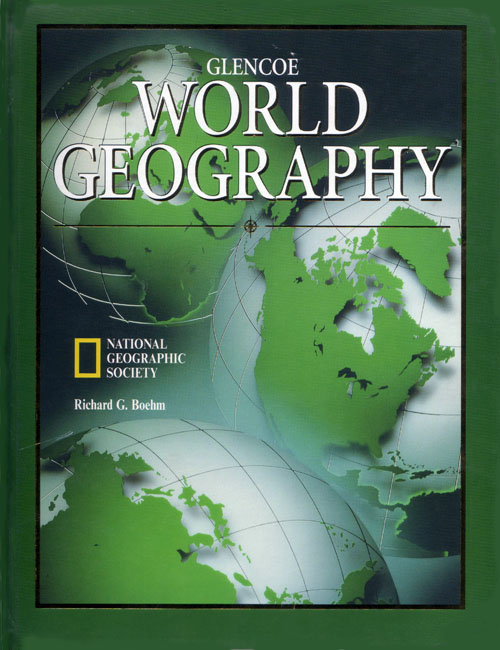 ¿Qué es?
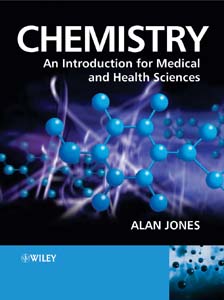 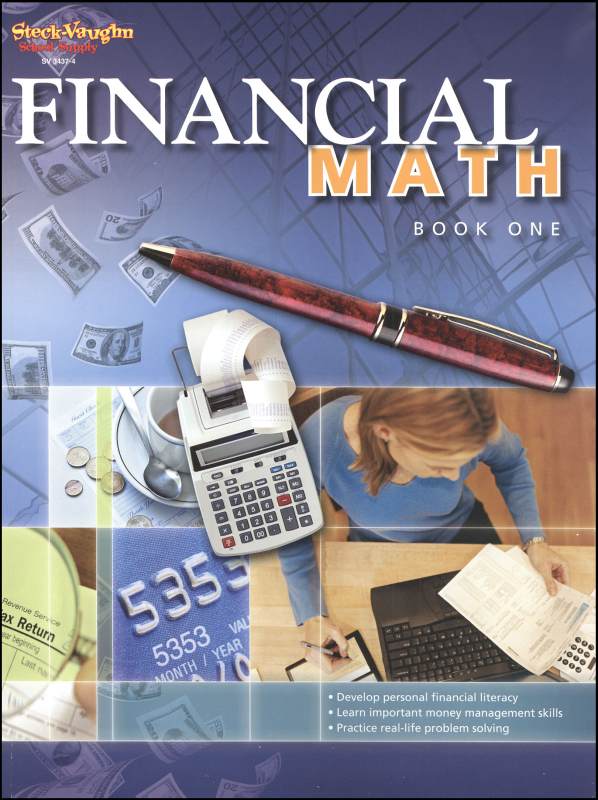 ¿Qué es?
¿Qué es?
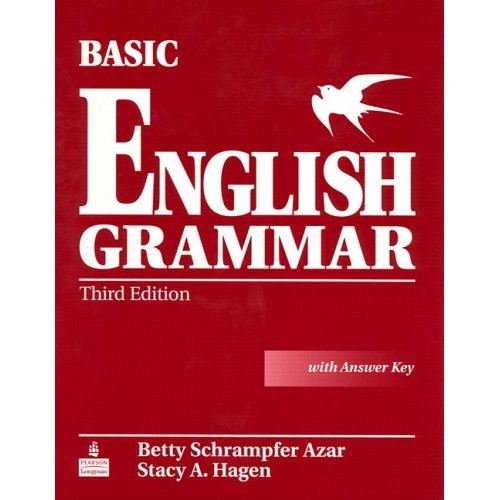 ¿Qué es?
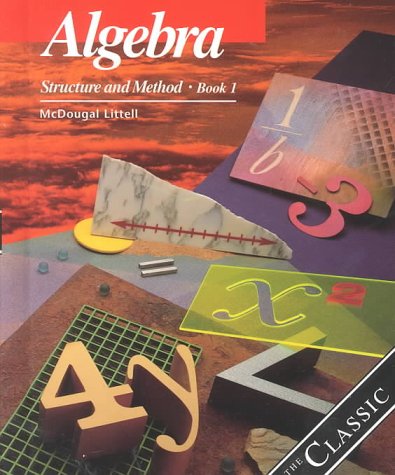 ¿Qué es?
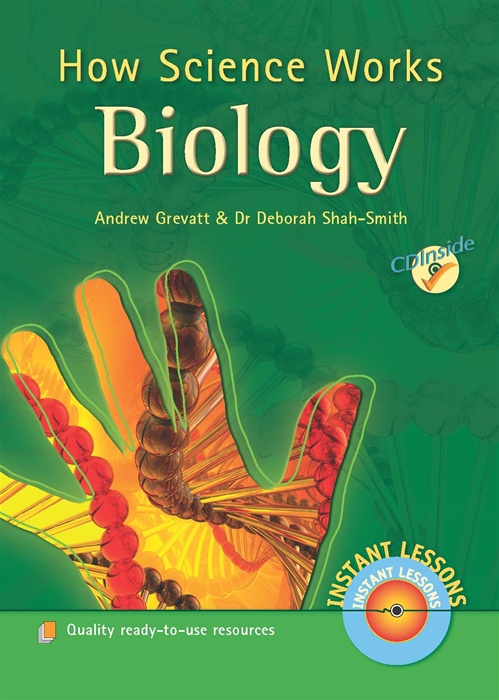 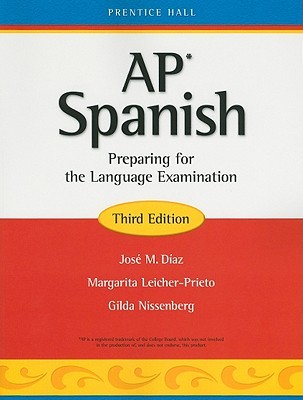 ¿Qué es?